COPOLYMER
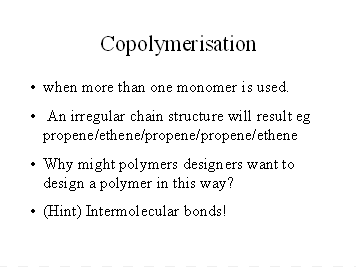 BUNA-S
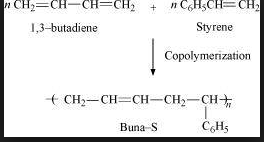 RUBBER
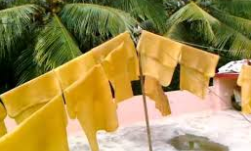 NATURAL RUBBER
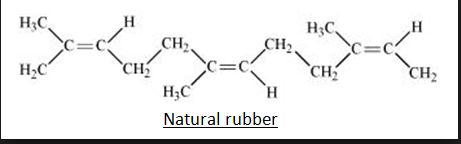 Linear polymer of isoprene(2-methyl-1,3-butadiene) also called as cis – 1,4 - polyisoprene
VULCANISATION OF RUBBER
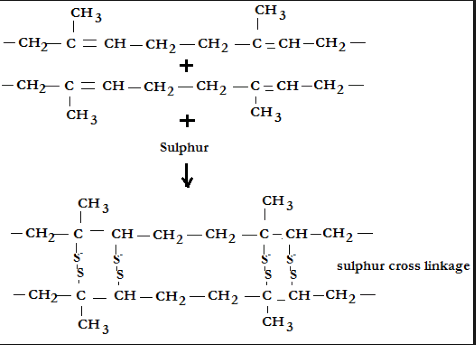 VULCANISED RUBBER
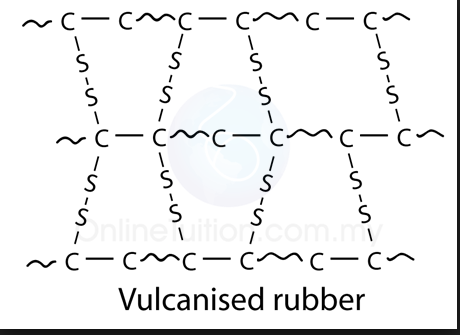 SYNTHETIC RUBBER
Synthetic rubber is a man-made rubber which is produced in manufacturing plants by synthesizing it from petroleum and other minerals. Synthetic rubber is basically a polymer or an artificial polymer.
NEOPRENE
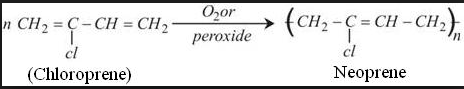 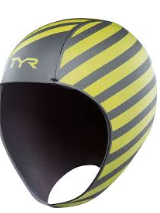 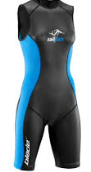 BUNA-N
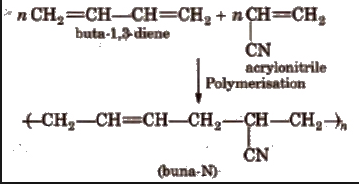 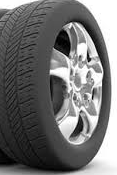 MOLECULAR MASS OF POLYMER
Properties of polymer depend on its molecular mass, size and structure. The growth of the polymer depends on the availability of the monomer.
A High molecular weight increases the chemical resistance - to a point. It takes more damage to the main chains of the molecules before it will affect the strength of the material. A High molecular weight increases the viscosity of the material – makes it harder to process the material using conventional methods.
BIODEGRADABLE POLYMER
Biodegradable polymers are a specific type of polymer that breaks down after its intended purpose to result in natural by products such as gases (CO2, N2), water, biomass, and inorganic salts.
POLY β-HYDROXYBUT YRATE
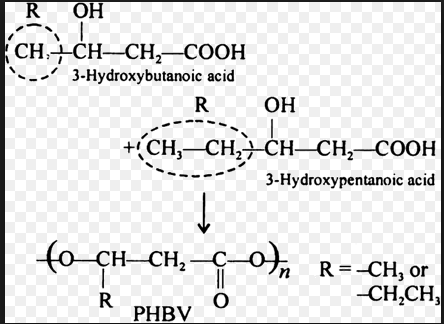 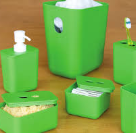 NYLON2-NYLON 6
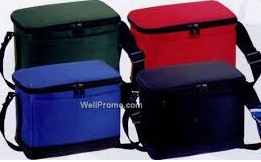 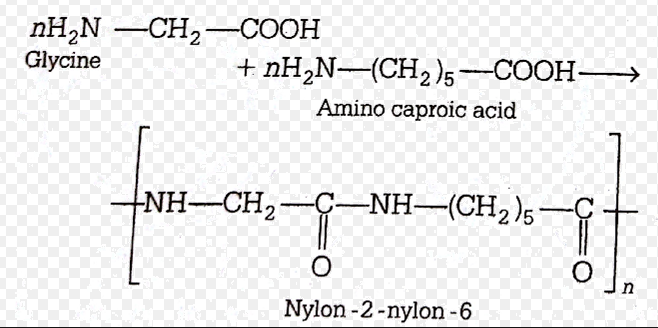 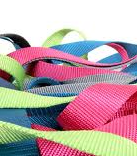